ITS Infinity - Applications Enhancements
Session 5
Presented by Clinton Naidu
ITS Infinity Roadmap
Implementations
Insights & Discoveries
Enhancements
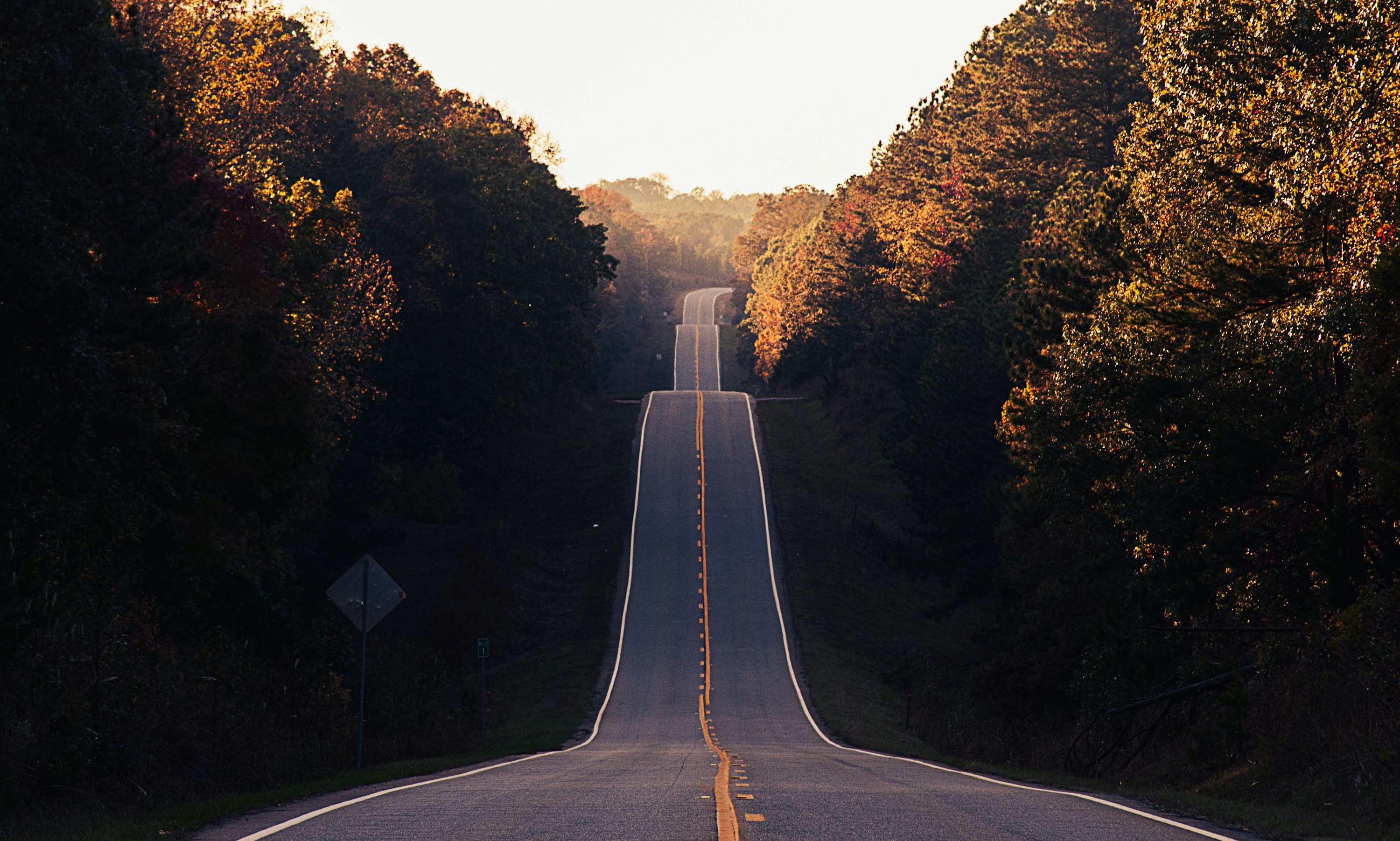 ITS Infinity Roadmap
Features
HR
Payroll
Finance
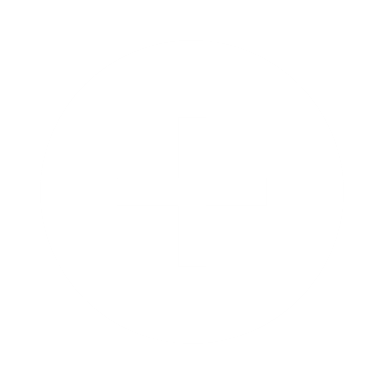 Features
Selections
Admissions
Features
Applications
APS & Eligibility Engine
Features
Registrations
Residence*
Course & Fee Management
Features
Progression
Graduation
ITS Infinity
2026+
ITS Infinity ERP
ITS Infinity SIS
2022
2023
2024
2025
Development Roadmap
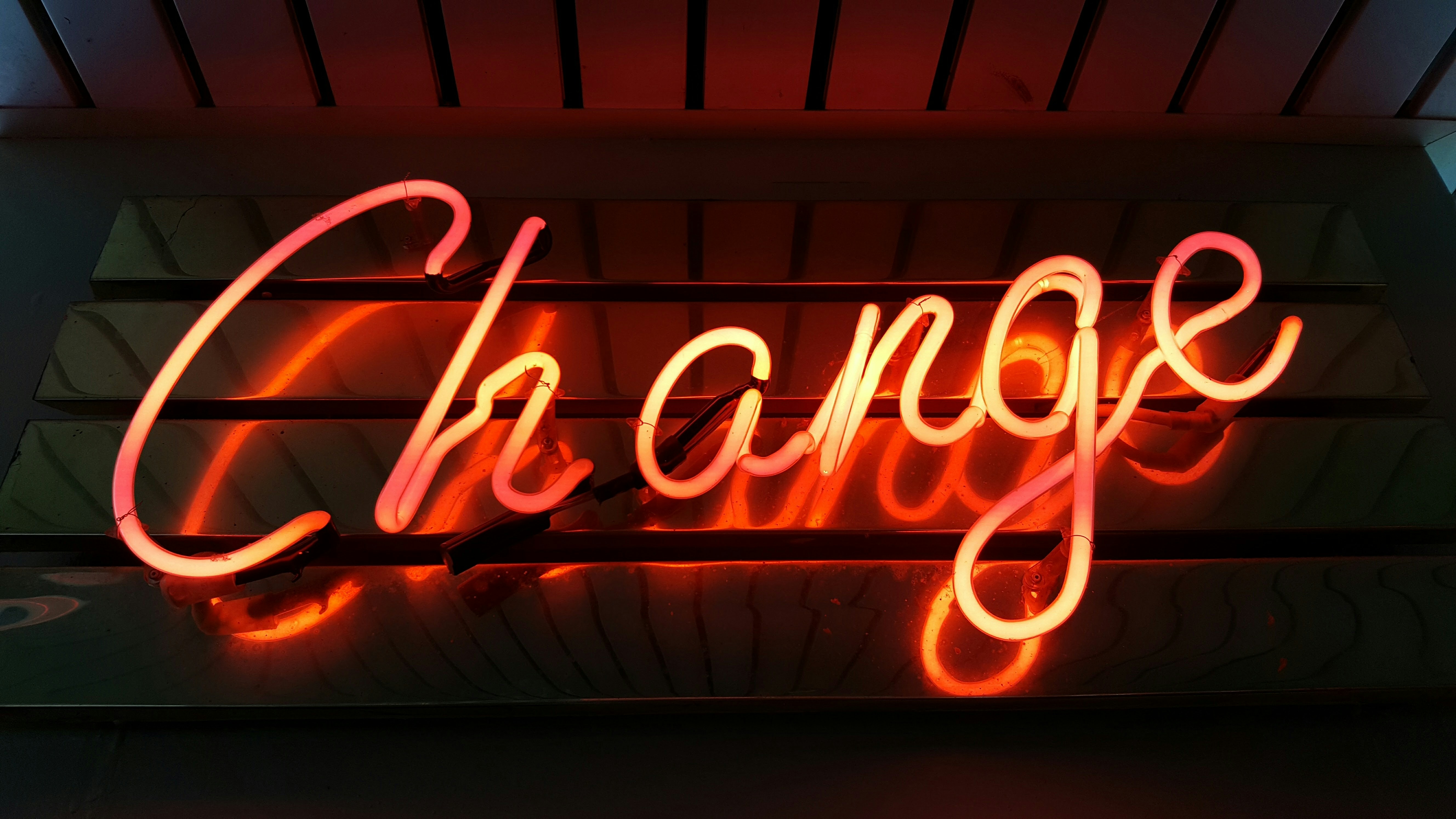 Implementations
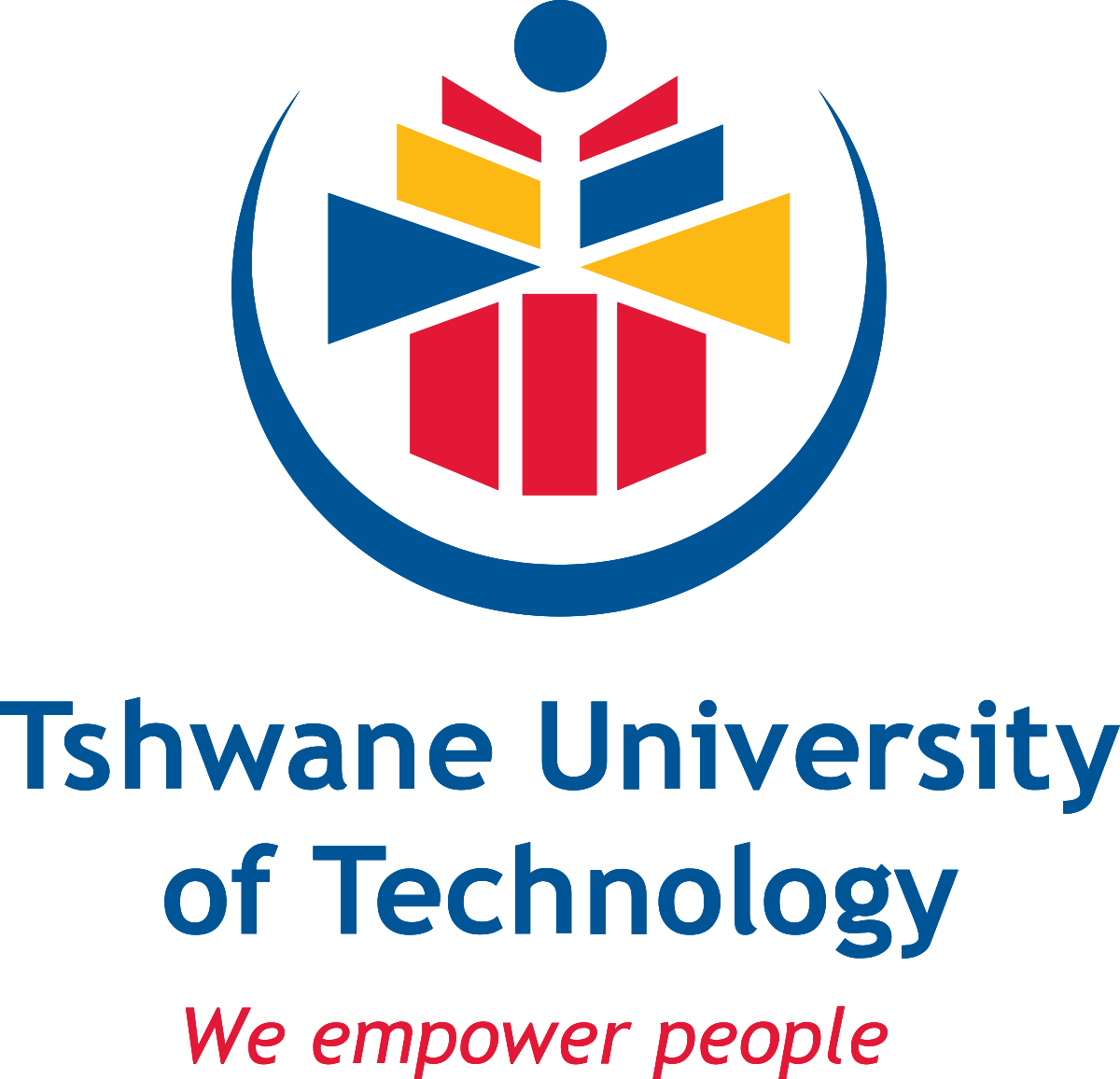 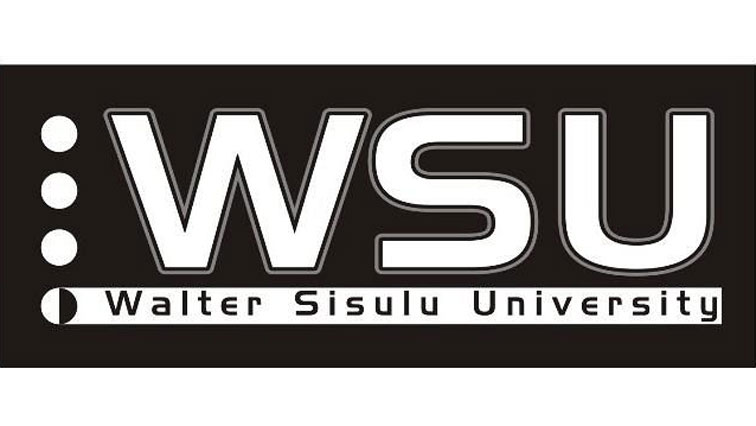 Four more clients in the pipeline
Insights & Discoveries
“The best laid plans of mice and men often go awry” Robert Burns
Running multiple projects at the same time
General Insights & Discoveries
Change management
Data quality
Key person reliance
Infrastructure stability
Applications Insights & Discoveries
Google IDP
Multiple campuses
Emails & passwords
Local vs International
International students with RSA IDs
Selections Insights & Discoveries
Different selection periods for past matric & current matric
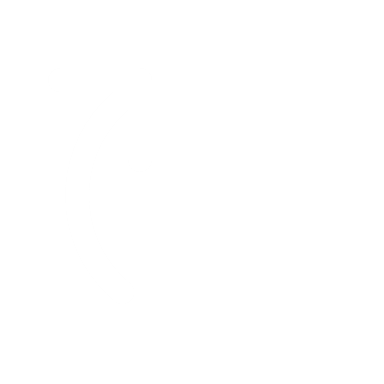 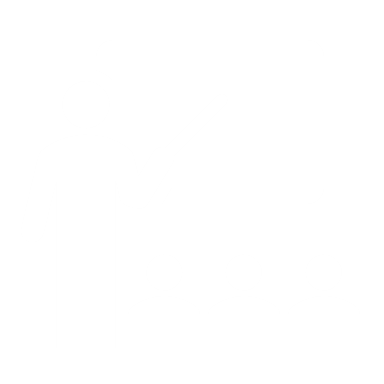 Not ranking by APS
Admit students to more than one qualification
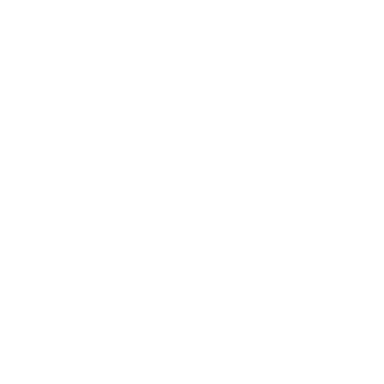 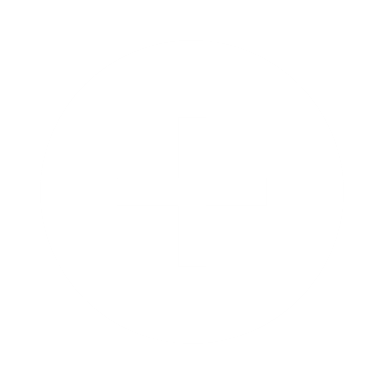 Synchronisations
Ability to re-run APS with different filtering criteria
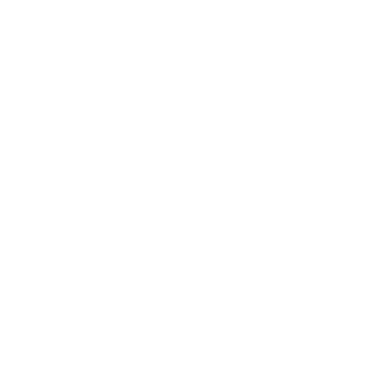 Ability to filter by eligibility
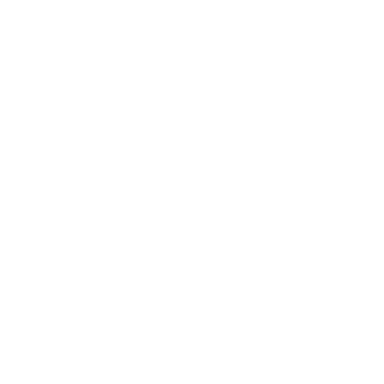 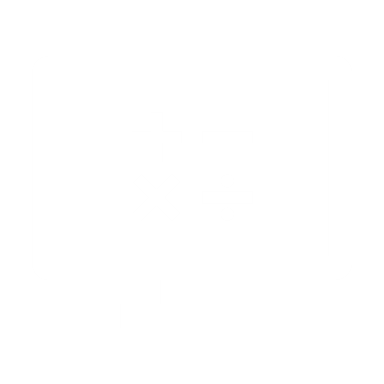 Complex APS rules
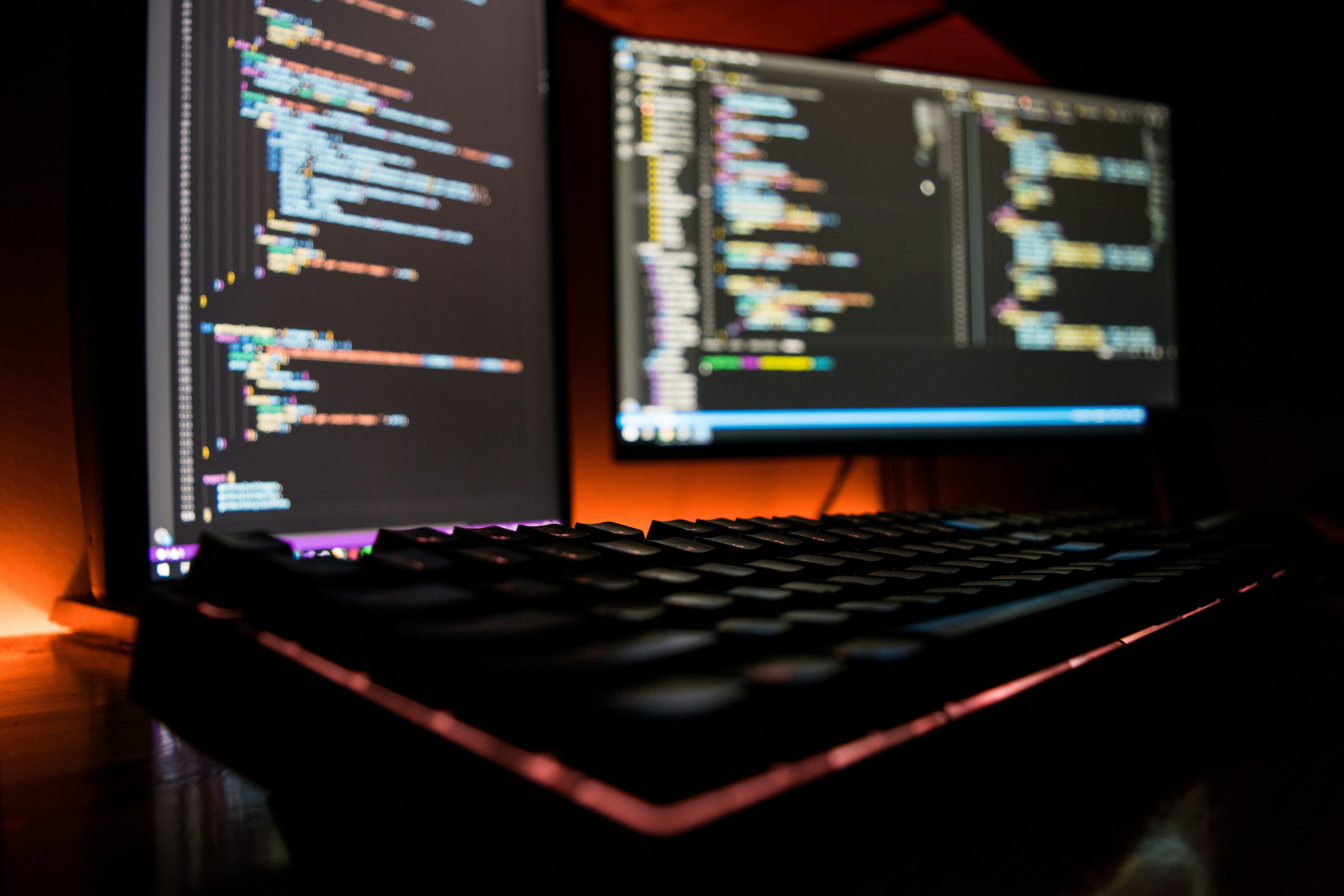 Enhancements
Minimum Viable Product (MVP) to Minimum Marketable Product (MMP)
Student Applications
01
Solutions
Pain Points
International students with RSA IDs
Modified logic to allow these students to apply
02
Changed the front-end wording
Confusion on Local & International
03
Allow students to manually capture their address details
Addresses that Google cannot find
04
Students not getting OTP due to incorrect email
Have student enter their email twice on signup
05
Allow students to select qualifications from different campuses
Modified logic to allow students to do this
06
Postgrad applications
New student journey for Postgrad
07
Students can only apply of eligible qualifications
Run APS eligibility in-line with applications
08
Students blocking their accounts
Have students enter their passwords twice on signup
09
Pre-populate matric results
Fetch results from matric tape
10
Applicants can now login and cancel their application
The ability for a student to cancel an applications
Selections
Solutions
Pain Points
01
Sort by total of true score instead of APS
Sort order of students
02
Added eligibility filtering
Filter by eligibility instead of only sort
03
Addresses that Google cannot find
Allow students to manually capture their address details
04
Manually re-calc APS in bulk
Re-calc for entire faculty, department, qualification
05
Manually re-calc APS per student
Re-calc APS for individual student
06
Admit student for more than 1 qualification
Modified code to cater for this
07
Initial data synchronization takes too long
Implementing new bulk sync mechanism
08
In process synchronizations takes too long
Optimised code to speed this up
09
Dashboards too busy
Separated into Applications in Progress & Applications Submitted
10
Bulk delete abandoned applications
Added functionality to do this but still store the log
Admission Point Score
Multiple eligibility conditions
Differing Min APS for Qual
APS Capping
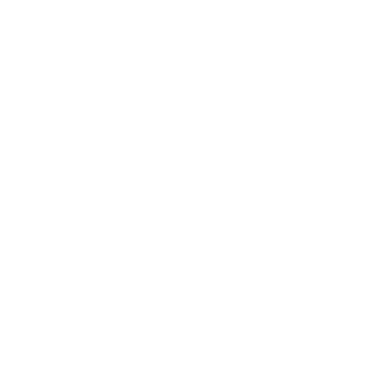 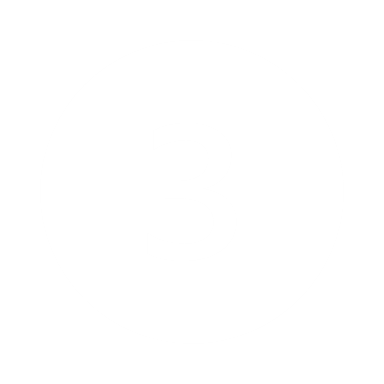 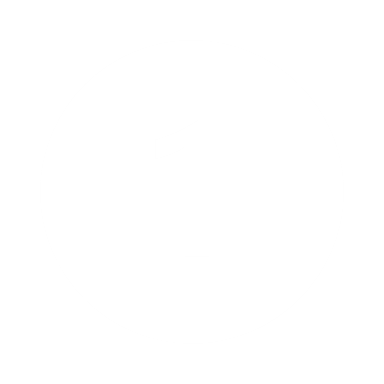 Have different minimum APS requirements based on matric subjects.

e.g. Math vs Math Lit
Defined different subject combinations in APS rules.

e.g. EngHL & Math
Or
EngHL & Math Lit
Prevent a subject APS from coring more than the maximum defines APS score.

e.g. LO = 0
Subject exclusions
Subject grouping
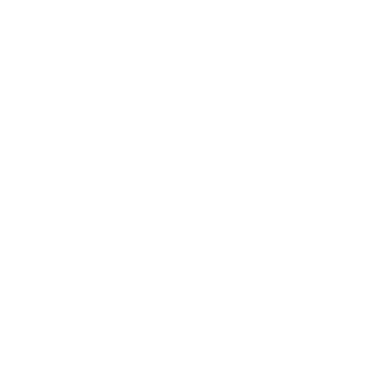 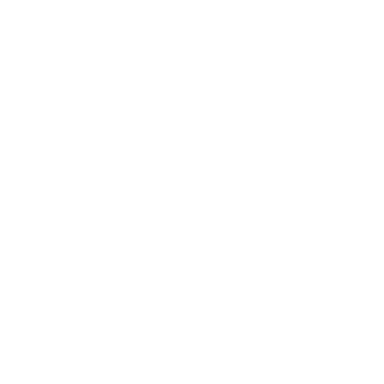 Exclude students who have a specific matric subject from certain qualifications.

e.g. Exclude students who have FrenchHL from applying for Mech Eng.
Grouping of subjects together.

e.g. Any Language
Or
Any African Language
The ITS Infinity Team
Altonjunior Siima UI/UX Designer
Danielle Beetge UI/UX Designer
Robyn Harris 
UI/UX Designer
Precious Matshaya Instructional Designer
Shannon Naidoo Enterprise Architect
David Goodrum Solutions Architect
Pranil Buldoo DevOps Engineer
Noxolo Gontshi 
Test Automation Engineer
Johannes Olwage Systems Engineer
Freedom Khanyile Lead Full Stack Developer
Clinton Naidu Product Owner
Njabulo Zondo Graduate Support Engineer
Ethel Hlungwane Graduate Support Engineer
India Based Team 
Devs & Testers
Linda Putu
Product Owner